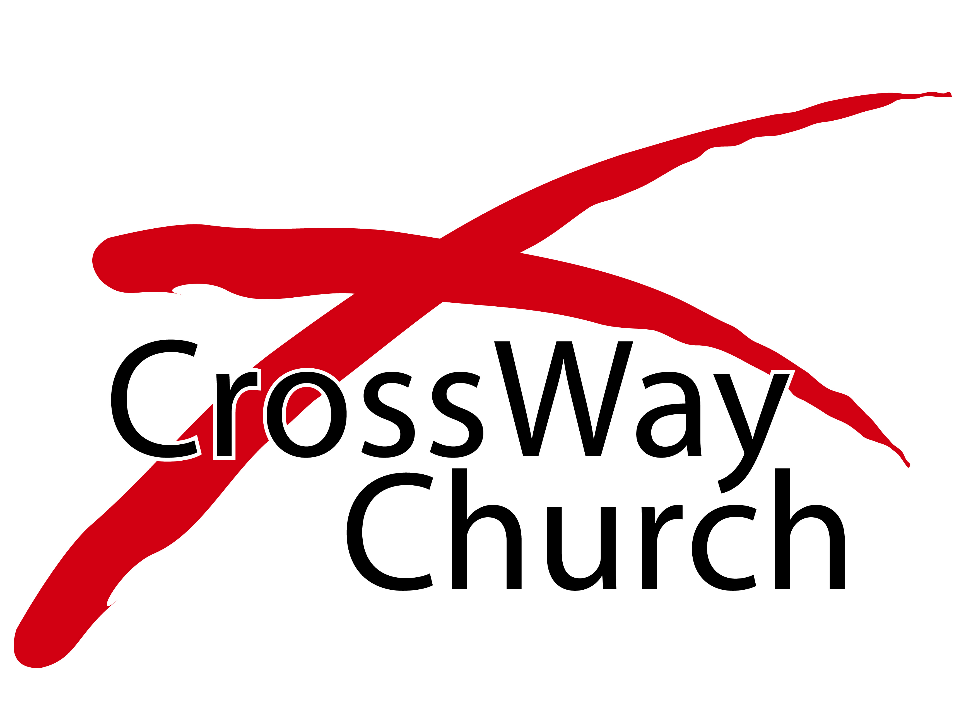 Seven Core Practicesfor the Vision of CrossWay
Recapturing the Vision Series – Part 3 of 3
Selected Scriptures
© September 22, 2019
  Pastor Paul K. Kim
A BIBLICAL PORTRAIT OF THE LOCAL CHURCHAS A TRANSFORMING COMMUNITY [ROMANS 12]
3 For by the grace given to me I say to everyone among you not to think of himself more highly than he ought to think, but to think with sober judgment, each according to the measure of faith that God has assigned. 4 For as in one body we have many members, and the members do not all have the same function, 5 so we, though many, are one body inChrist, and individually members one of another. 6 Having gifts that differ according to the grace given to us, let us use them: if  prophecy, in proportion to our faith; 7 if service, in our serving; the one who teaches, in his teaching; 8 the one whoexhorts, in his exhortation; the one who contributes,in generosity; the one who leads, with zeal; the one who does acts of mercy, with cheerfulness.
A BIBLICAL PORTRAIT OF THE LOCAL CHURCHAS A TRANSFORMING COMMUNITY [ROMANS 12]
9 Let love be genuine. Abhor what is evil; hold fast to what is good. 10 Love one another with brotherly affection. Outdo one another in showing honor. 11 Do not be slothful in zeal, be fervent in spirit, serve the Lord. 12 Rejoice in hope, be patient in tribulation, be constant in prayer. 13 Contribute to the needs of the saints and seek to show hospitality.14 Bless those who persecute you; bless and do not curse them.15 Rejoice with those who rejoice, weep with those who weep. 16 Live in harmony with one another. Do not be haughty, but associate with the lowly. Never be wise in your own sight.17 Repay no one evil for evil, but give thought to do what is honorable in the sight of all. 18 If possible, so far as it depends on you, live peaceably with all.Romans 12:3-18
A BIBLICAL PORTRAIT OF THE LOCAL CHURCHAS A TRANSFORMING COMMUNITY [ROMANS 12]
3 For by the grace given to me I say to everyone among you not to think of himself more highly than he ought to think, but to think with sober judgment, each according to the measure of faith that God has assigned. 4 For as in one body we have many members, and the members do not all have the same function, 5 so we, though many, are one body inChrist, and individually members one of another. 6 Having gifts that differ according to the grace given to us, let us use them: if  prophecy, in proportion to our faith; 7 if service, in our serving; the one who teaches, in his teaching; 8 the one whoexhorts, in his exhortation; the one who contributes,in generosity; the one who leads, with zeal; the one who does acts of mercy, with cheerfulness.
A BIBLICAL PORTRAIT OF THE LOCAL CHURCHAS A TRANSFORMING COMMUNITY [ROMANS 12]
9 Let love be genuine. Abhor what is evil; hold fast to what is good. 10 Love one another with brotherly affection. Outdo one another in showing honor. 11 Do not be slothful in zeal, be fervent in spirit, serve the Lord. 12 Rejoice in hope, be patient in tribulation, be constant in prayer. 13 Contribute to the needs of the saints and seek to show hospitality.14 Bless those who persecute you; bless and do not curse them.15 Rejoice with those who rejoice, weep with those who weep. 16 Live in harmony with one another. Do not be haughty, but associate with the lowly. Never be wise in your own sight.17 Repay no one evil for evil, but give thought to do what is honorable in the sight of all. 18 If possible, so far as it depends on you, live peaceably with all.Romans 12:3-18
Christianity started in Palestine as a fellowship;
it moved to Greece and became a philosophy;
it moved to Italy and became an institution;
it moved to Europe and became a culture;
it came to America and became an enterprise.
Sam Pascoe
The vision of CrossWay Church is to:

	“BE Christ’s transforming community 
that impacts ourselves, our neighbors, and our world 
for the glory of God and his kingdom.”
WHY ARE THESE SEVEN IMPORTANT FOR CROSSWAY’S VISION?
It is our intentional way to seek God-centeredness in all things we do as Christ’s body. 

It is our intentional way to be an organic relational community rather than a programmatic organization. 

It is our intentional way to foster Spirit-dependence & Scripture-guidance in all things rather than relying on the latest trends or techniques.

It is our intentional way to practice “every-member ministry” through diversity in unity rather than pastoral-staff driven ministry.

It is our intentional way to follow the multiplication principle of Jesus who focused on a few locally to impact the world globally.
OUR SEVEN CORE PRACTICES AS A TRANSFORMING COMMUNITY
1)	SIMPLE LIFE & MINISTRY: Keep life and ministry simple by proactively arranging them around the “organic life and relationships” of a transforming homegroup community.

Let us also lay aside every weight, and sin which clings so closely, and let us run with endurance the race that is set before us, 2 looking to Jesus, the founder and perfecter of our faith…
Hebrews 12:1b-2a

“Simple” does NOT mean easy—rather, it is the cost of ARRANGING our lives and ministries to be God-centered.
Homegroup community is the HUB of the organic church life at CrossWay.
CW church-wide community is the HUB of the homegroup communities. 
Our aim in this is to keep the church relational and organic rather than programmatic and organizational.
Homegroup
 Community
simple 
counter-cultural 
lifestyle 
Christ-centered
deep care/challenge
building up & branching out
holistic
shepherding:
modeling/ mentoring
sharpening 
one another
(men’s/women’s)
apprenticing/ sharing leadership
being missional
serving 
together
doing          
life-together
Homegroup Community: the Hub of the Organic Church Life at CrossWay
Homegroup
 Community
Homegroup
 Community
Homegroup
Community
Homegroup
 Community
Homegroup
Community
C

          
       CW Church-Wide          Community
All-Church Gatherings (Sundays, Retreats, etc.)
Coaching/Training Leaders
Children/Student Ministries
Holistic Missions
Homegroup
 Community
Homegroup
Community
Homegroup
Community
Homegroup
 Community
Homegroup
Community
CrossWay Church-Wide Community:the Hub of the Homegroup Communities
OUR SEVEN CORE PRACTICES AS A TRANSFORMING COMMUNITY
2)	DEEP MUTUAL “CARE & CHALLENGE”: Cultivate both deep care & challenge mutually as transformational group culture.

Above all, keep loving one another earnestly,since love covers a multitude of sins.1 Peter 4:8

we exhorted each one of you and encouraged you and charged you to walk in a manner worthy of God, who calls you into his own kingdom and glory.1 Thessalonians 2:12

Deep mutual care means genuine earnest love in action.
Deep mutual challenge means to care enough to speak truth in love (envisioning for spiritual maturity/Christlikeness).
Our aim in this is to pursue real transformation and spiritual maturity.
OUR SEVEN CORE PRACTICES AS A TRANSFORMING COMMUNITY
3)	MISSIONAL COMMUNITY: Be God’s “sent people” to the world by living life in Jesus’ way and by reaching out with the gospel locally & globally.

15 I do not ask that you take them out of the world, but that you keep them from the evil one. 16 They are not of the world, just as I am not of the world. 17 Sanctify them in the truth; your word is truth. 18 As you sent me into the world, so I have sent them into the world. 
John 17:15-18

Being missional is holistic—to REACH OUT to the lost, the least, and the last with the love of Christ in Jesus’ name (2 Cor. 5:14-15).
Missional community is a “GOING” community—not of but into the world.
Our aim in this is to live out Christ’s mission in the world as God’s sent people (Matt. 5:13-16; Acts 1:8; Matt. 28:18-20; James 1:27; Luke 14:13-14).
OUR SEVEN CORE PRACTICES AS A TRANSFORMING COMMUNITY
4)	PLURALITY OF LEADERSHIP: Lead synergistically and biblically—but not politically, pursuing collective strength of wisdom and accountability as biblical discernment.

1 So I exhort the elders among you, as a fellow elder… 2 shepherd the flock of God that is among you, exercising oversight, not under compulsion, but willingly, as God would have you; not for shameful gain, but eagerly; 3 not domineering over those in your charge, but being examples to the flock.1 Peter 5:1-2

Elders are spiritual leaders first (1 Tim. 5); hence, if one of our elders’ goal to make our church less business-like and more family-like even in growth.
Leadership at CrossWay means servant leadership at all level.
Our aim in this is to serve and lead TOGETHER as God’s family.
OUR SEVEN CORE PRACTICES AS A TRANSFORMING COMMUNITY
5)	APPRENTICING/MENTORING: Practice apprenticing/mentoring as a lifestyle—starting within homegroup communities—mostly without any titles, positions, or even using the words, “apprenticing/mentoring”.

12 to equip the saints for the work of ministry, for building up the body of Christ, 13 until we all attain to the unity of the faith and of the knowledge of the Son of God, to mature manhood, to the measure of the stature of the fullness of Christ.Ephesians 4:12-13

It is to allow opportunity to lead without the full responsibility of leadership—hence, in this sense everyone is encouraged to try various roles in ministry so that each can find their Spirit-given  gifts and role.
It is also to encourage everyone to participate in some ways.
Our aim in this is to practice “EVERY-MEMBER” MINISTRY as Christ’s body.
OUR SEVEN CORE PRACTICES AS A TRANSFORMING COMMUNITY
6)	ORGANIC LEADERSHIP DEVELOPMENT: Develop and empower homegrown leaders through sharing leadership tasks and responsibilities of homegroup communities.

and what you have heard from me in the presence of many witnesses entrust to faithful men, who will be able to teach others also.2 Timothy 2:2

This is the spiritual multiplication principle of Jesus and Paul.
Our future leaders should be homegrown (with some exceptions); it is to develop leaders by intentional training & empowerment in our ministries.
Our aim in this is to multiply effective proven spiritual leaders—not only their competence but also by their character.
OUR SEVEN CORE PRACTICES AS A TRANSFORMING COMMUNITY
7)	BUILDING UP & BRANCHING OUT: Multiply transforming communities through building up and branching out homegroup communities (20/30) and church-plants (300/400)—to keep it “happily disorganized.”

22 Then it seemed good to the apostles and the elders, with the whole church, to choose men from among them and send them to Antioch with Paul and Barnabas. They sent Judas called Barsabbas, and Silas, leading men among the brothers
Acts 15:22

Our constant focus must be outward for expanding God’s kingdom through spiritual multiplication.
The process may be slow but we ought to have “oak trees” in mind in building up and branching out.
Our aim in this is to reach the world as our obedience to Christ.
Recapturing the Vision to Be a Transforming Community 
What is more, this infectious enthusiasm on the part of such diverse people of differing ages, backgrounds, sex and cultures was backed up by the quality of their lives. Their love, their joy, their changed habits and progressively transformed characters gave great weight to what they had to say. Their community life, though far from perfect, as Christian writers were constantly complaining, was nevertheless sufficiently different and impressive to attract notice, to invite curiosity and to inspire discipleship in an age that was as pleasure-conscious, as materialistic and as devoid of serious purpose as our own. Paganism saw in early Christianity a quality of living, and supremely of dying, which could not be found elsewhere. 
— Michael Green
THREE PRACTICAL QUESTIONS FOR OUR EVERYDAY LIFE
Which of the seven core practices stood out to you as the most needed practice for you in embracing the vision of CrossWay? Why? 

In what practical ways can you participate more in these seven core practices? 

In what ways will you help others participate more in these seven core practices?
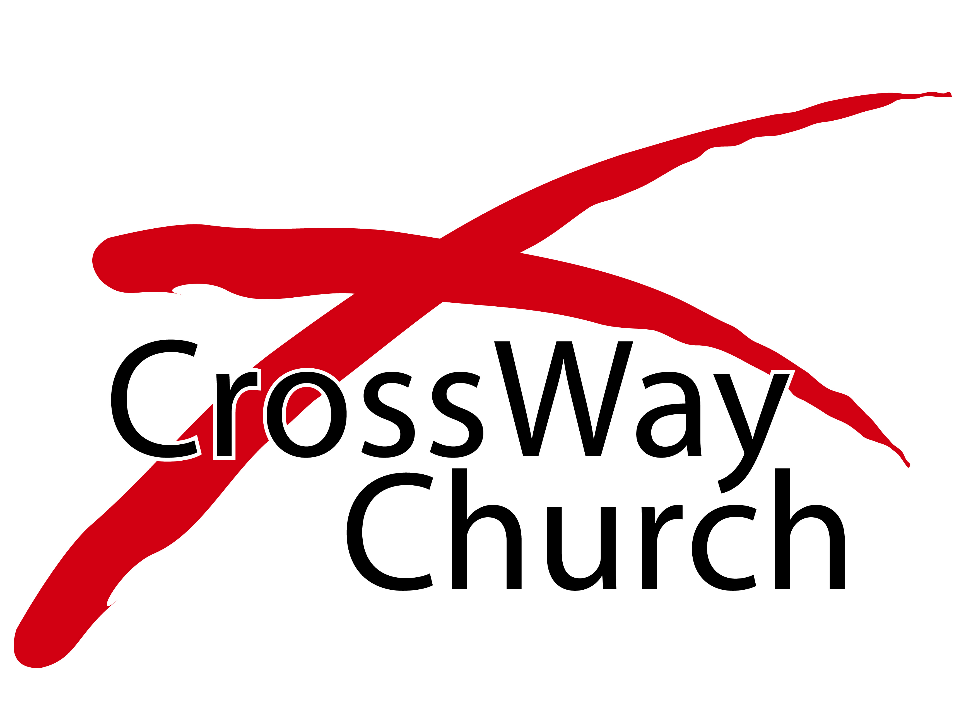